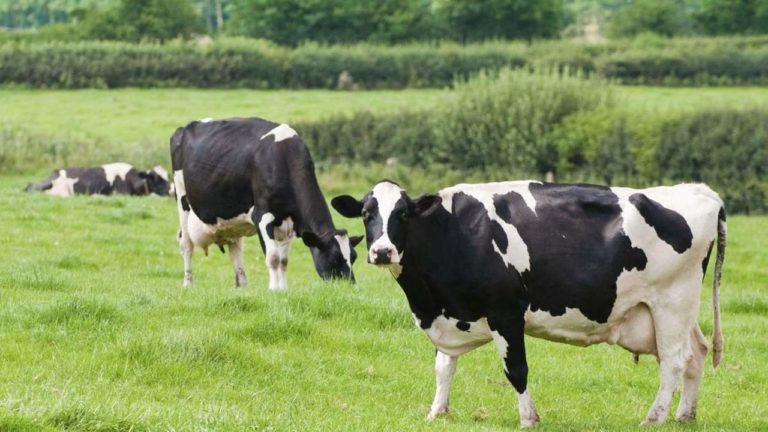 Личная гигиена доярки.
Составила:  Айрапетян С.Б. учитель технологии (сельскохозяйственного труда) ГКОУ «Специальная (коррекционная) общеобразовательная  школа-интернат № 10» с. Александровское
1. Для сохранения своего здоровья доярки должны соблюдать правила личной гигиены. На ферме они должны работать в специальной одежде. У каждой доярки должно быть 2 халата – один для доения коров, другой для выполнения работ по уходу за животными. Надо постоянно следить за чистотой спецодежды и хранить её в специально отведённом месте.
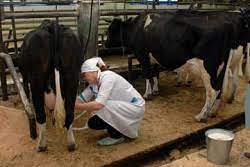 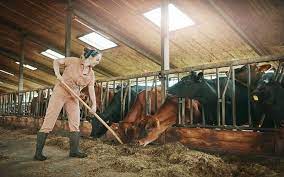 2. Перед началом работы тщательно вымыть руки тёплой водой с мылом, вытереть сухим полотенцем. После подмывания вымени каждой коровы следует повторно вымыть руки чистой тёплой водой.
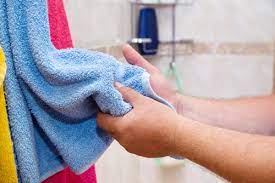 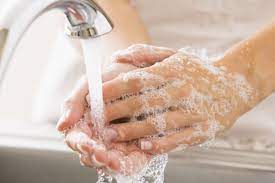 3.   Во время дойки не прикасаться руками к туловищу коровы.
  4.      По окончании работы тщательно вымыть руки тёплой водой с мылом, вытереть сухим полотенцем.
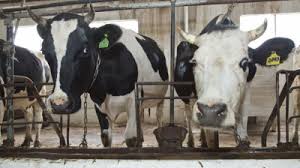 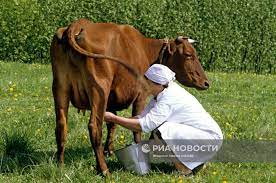 5.Для того чтобы предупредить появление трещин и царапин, смазать руки глицерином, ланолином или другой смягчающей мазью.
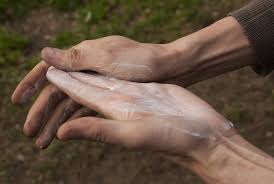 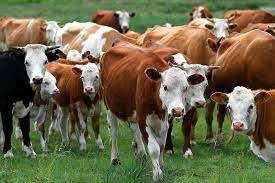 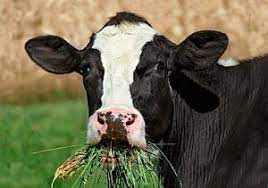 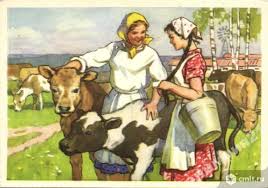 Спасибо за просмотр
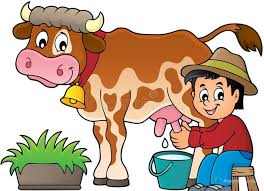 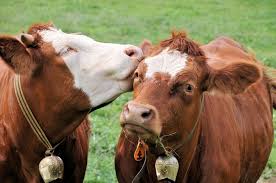